ULTRASONIC PEENING SOLUTIONS
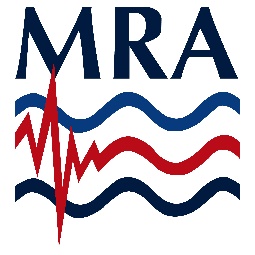 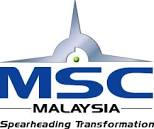 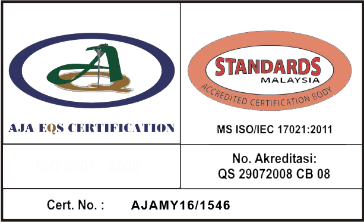 WHAT IS RESIDUAL STRESS?
Residual stresses are stresses that remain in a solid material after the original cause of the stresses has been removed.
It is divided into two different types of residual stresses which is known as desirable and undesirable residual stresses.
For welded joint, R.S primarily develop due to differential weld thermal cycle (heating, peak temperature and cooling at the any moment during welding) experienced by the weld metal and region closed to fusion boundary i.e. heat affected zone.
Presence of undesirable R.S in the weld joints can encourage or discourage failures due to external loading as their effect is additive in nature.
There’s a need for a systematic solution which utilised capability of technology in measuring R.S and treatment of R.S.
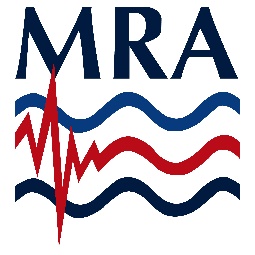 WHAT IS ULTRASONIC PEENING SOLUTIONS?
It is an enhanced solution which been developed by MRA International Sdn Bhd as part of integrity solution for asset owner in enhanced the fatigue-life of welded joint.
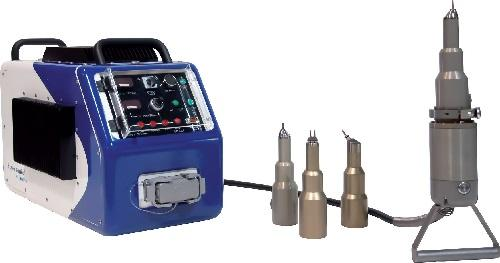 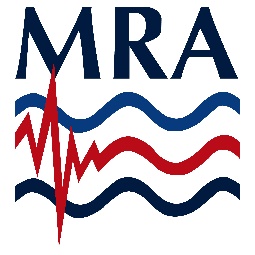 WHY ULTRASONIC PEENING SOLUTIONS?
Improved brittle fracture
Residual Stress Measurement
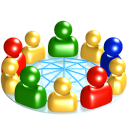 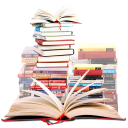 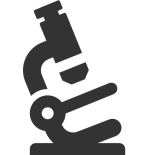 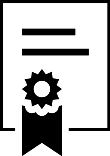 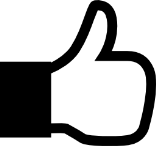 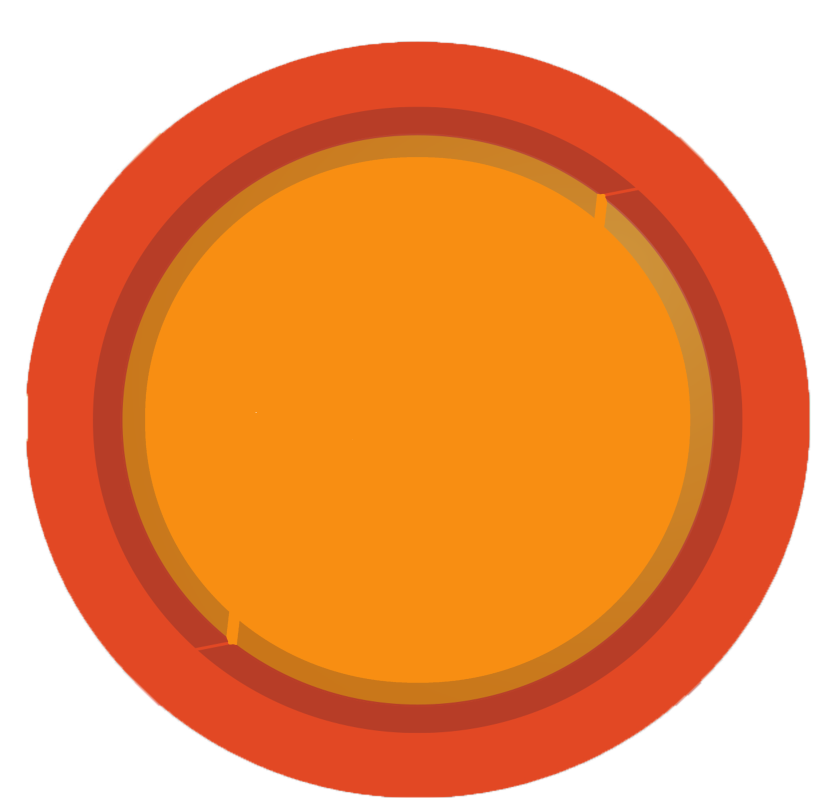 ULTRASONIC
 PEENING 
SOLUTIONS
Increase Fatigue Strength
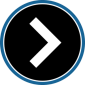 Increased Surface Quality
Improved Strength of Material
Increased surface hardness
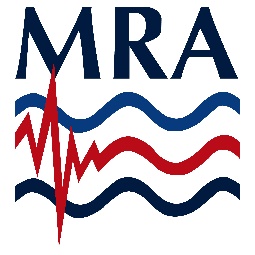 ULTRASONIC PEENING TECHNOLOGY RECOGNITION
Fatigue strength improvement of steel structures by high-frequency mechanical impact: proposed procedures and quality assurance guidelines15. • Fatigue strength improvement of steel structures by high-frequency mechanical impact: proposed fatigue assessment guidelines 23
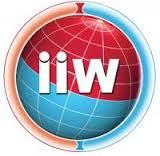 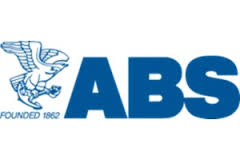 “GUIDE FOR THE FATIGUEASSESSMENT OF OFFSHORE STRUCTURES
AMS 2580 This specification covers the requirements for inducing compressive residual stresses on the surface of metal parts using ultrasonically activated shot peening..
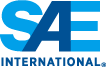 Others
Llyod register, Bureau Veritas, American Association of State Highway and Transportation Officials (AASHTO) and Federal Highway Administration (FHWA) Recommendations,
Advantages
Improvement of Fatigue Strength, Corrosion Resistance,   grain refinement and grain size reduction
GUIDING DOCUMENT
HOW ULTRASONIC PEENING SOLUTIONS WORK?
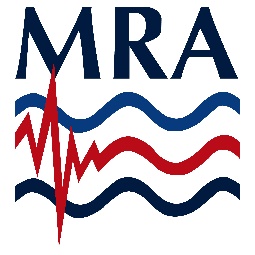 PROCEDURE DEVELOPMENT
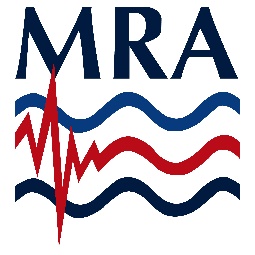 ULTRASONIC PEENING SOLUTIONS
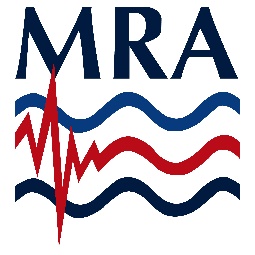 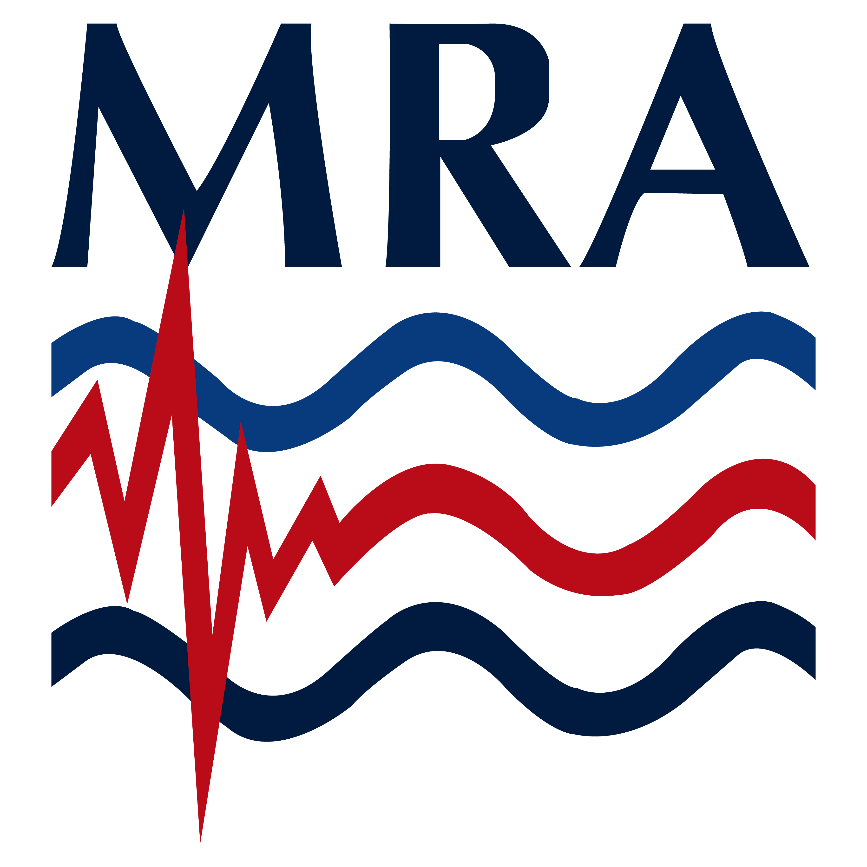 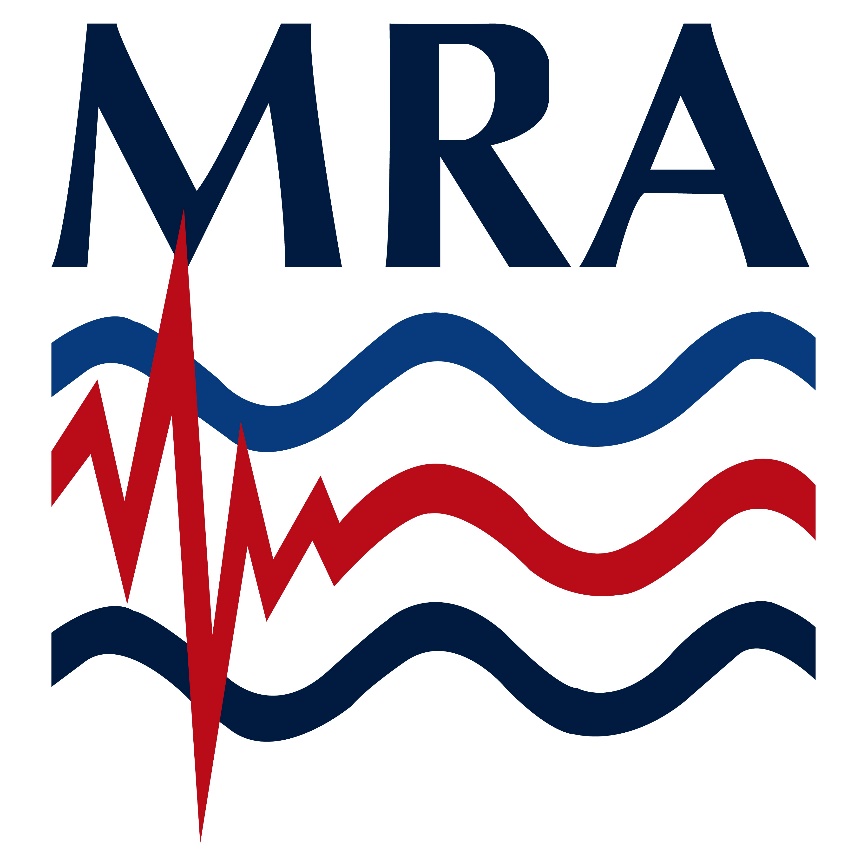 Provides various solutions of asset integrity assessment 
utilising the capability of latest NDE technology and current inspection approach in obtaining the data gathering for integrity assessment purposes.
COMPARATIVE BETWEEN RESIDUAL STRESS MEASUREMENT TOOLS
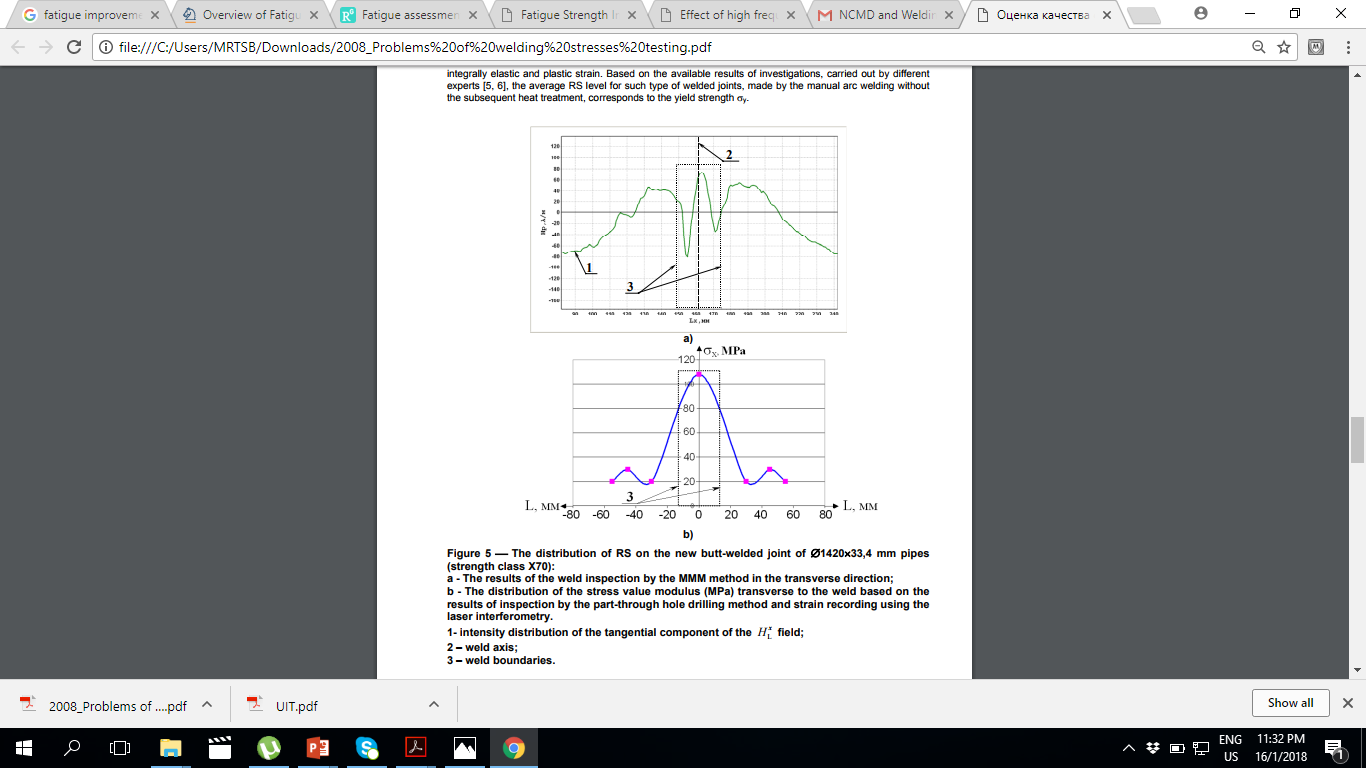 A.Dubov, S.Kolokolnikov, “Problems of welding residual stresses testing and their solution based on using method of metal magnetic memory “
DATA MEASUREMENT BEFORE & AFTER UPT
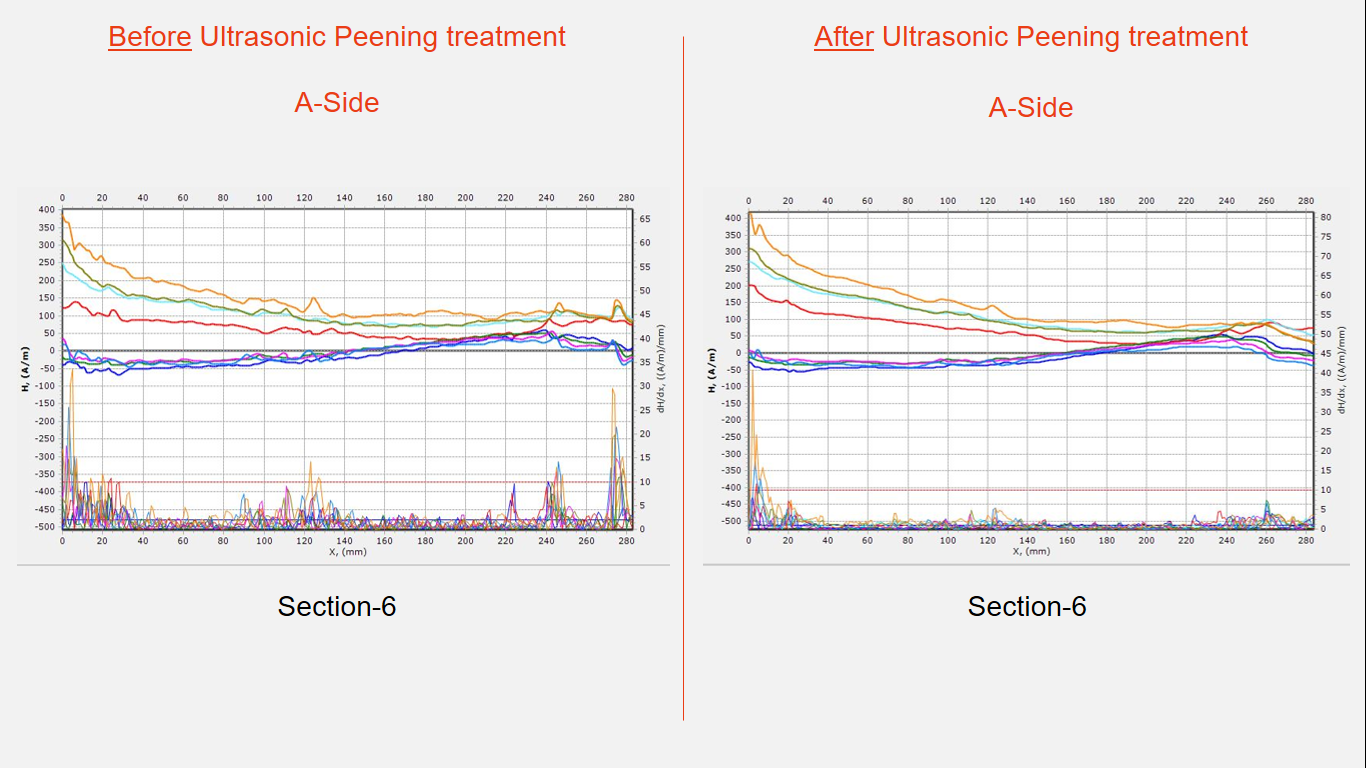 Acoustic Softening Effect
SCZs Area
Treated SCZs Area
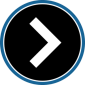 Reduction of Residual Stress
K.L. Yuan et alii, Frattura ed Integrità Strutturale, 34 (2015) 476-486; DOI: 10.3221/IGF-ESIS.34.53 «Modelling of ultrasonic impact treatment (UIT) of
welded joints and its effect on fatigue strength”
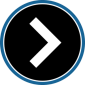 Improves brittle facture resistance of welded joints.
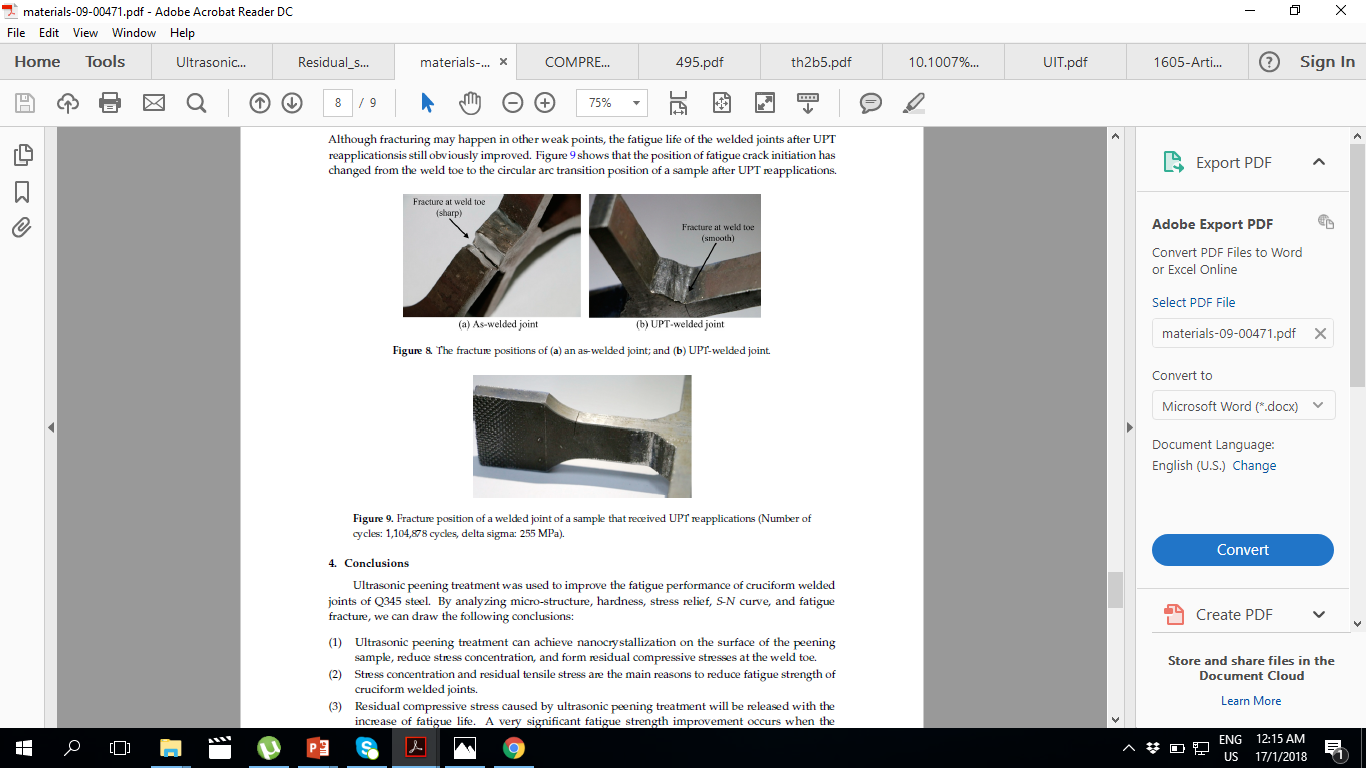 Xiaohui Zhao 1, Mingyi Wang 1, Zhiqiang Zhang 1,* and Yu Liu 2 “The Effect of Ultrasonic Peening Treatment on Fatigue
Performance of Welded Joints” MDPI Journal 2016
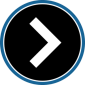 Improves strength of material
Alireza Abbasi 1 & Saeid Amini 1 & Ghanbar Ali Sheikhzadeh1
“Effect of ultrasonic peening technology on the thermal fatigue
of rolling mill rolls” International Journal of Manufacturing Technology
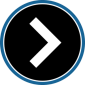 It increases surface hardness
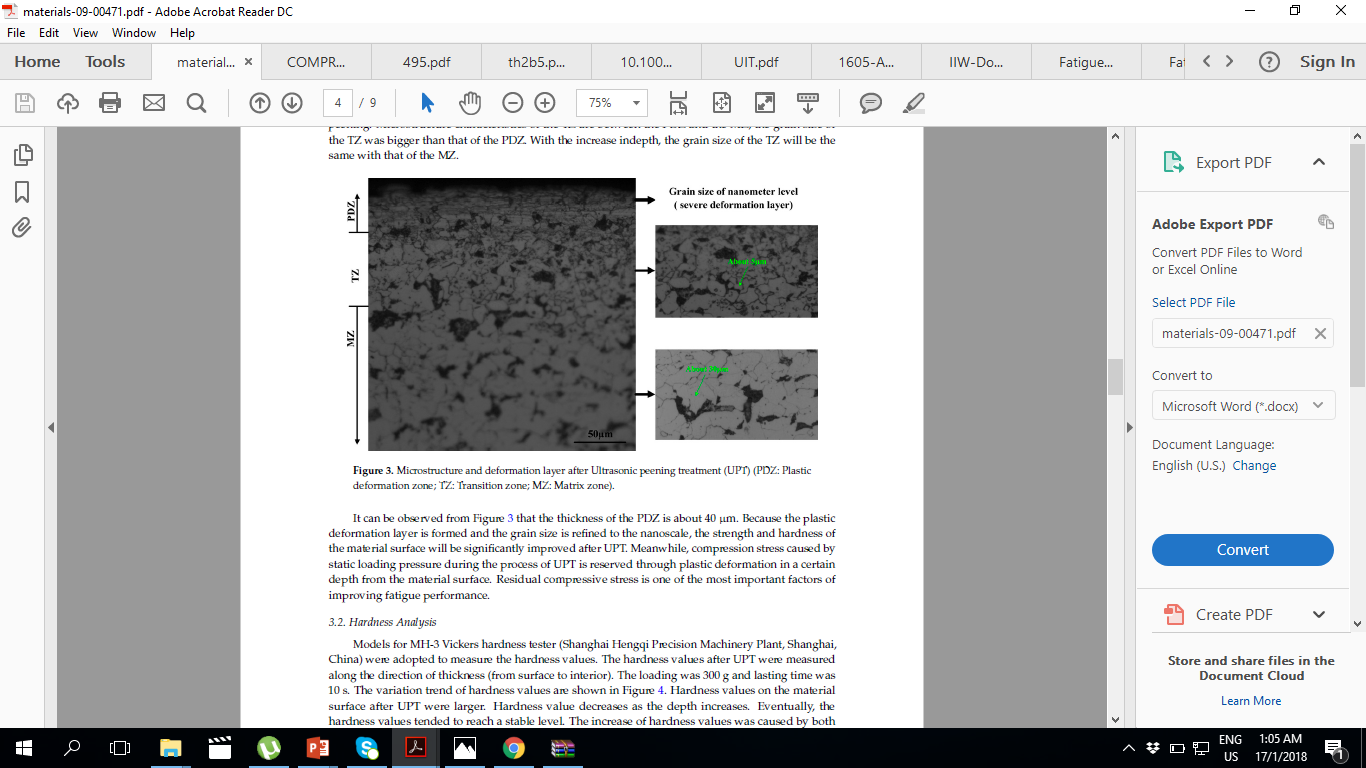 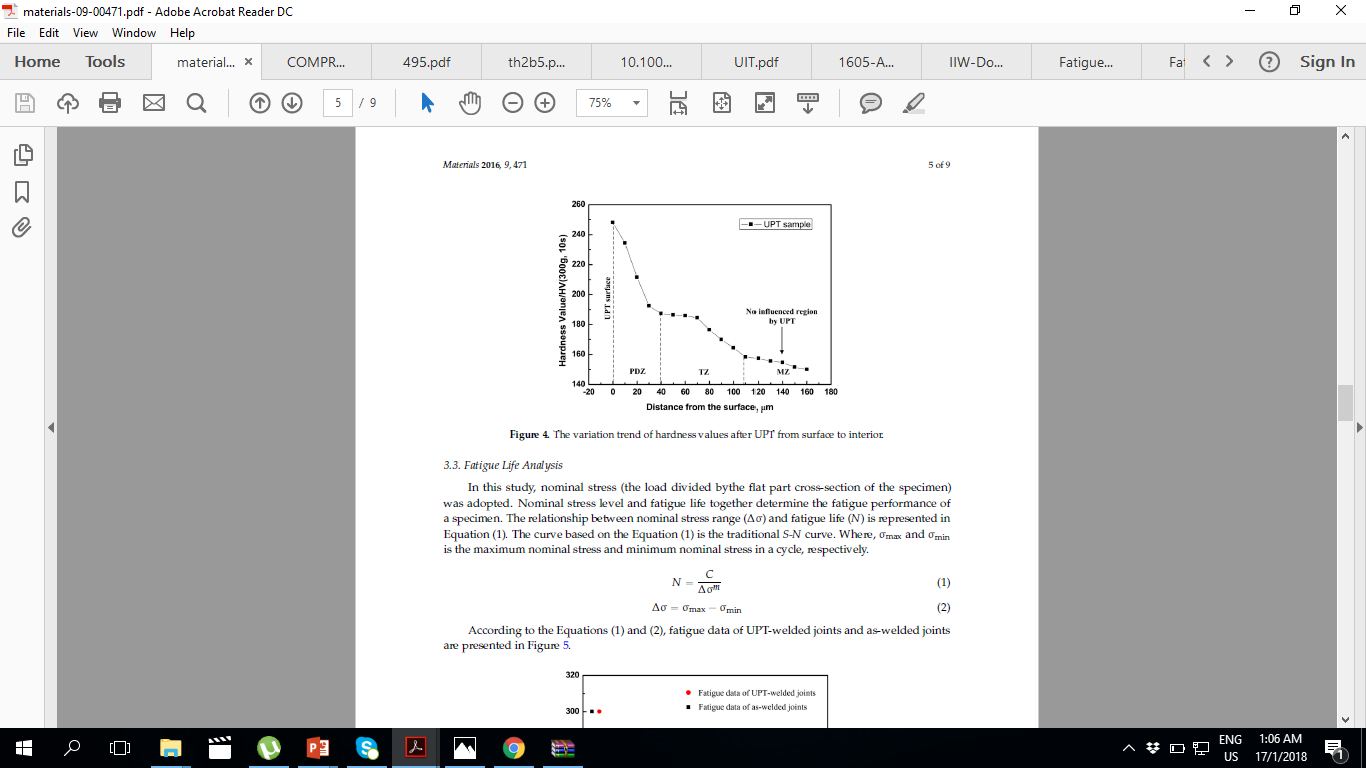 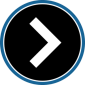 Increased surface quality
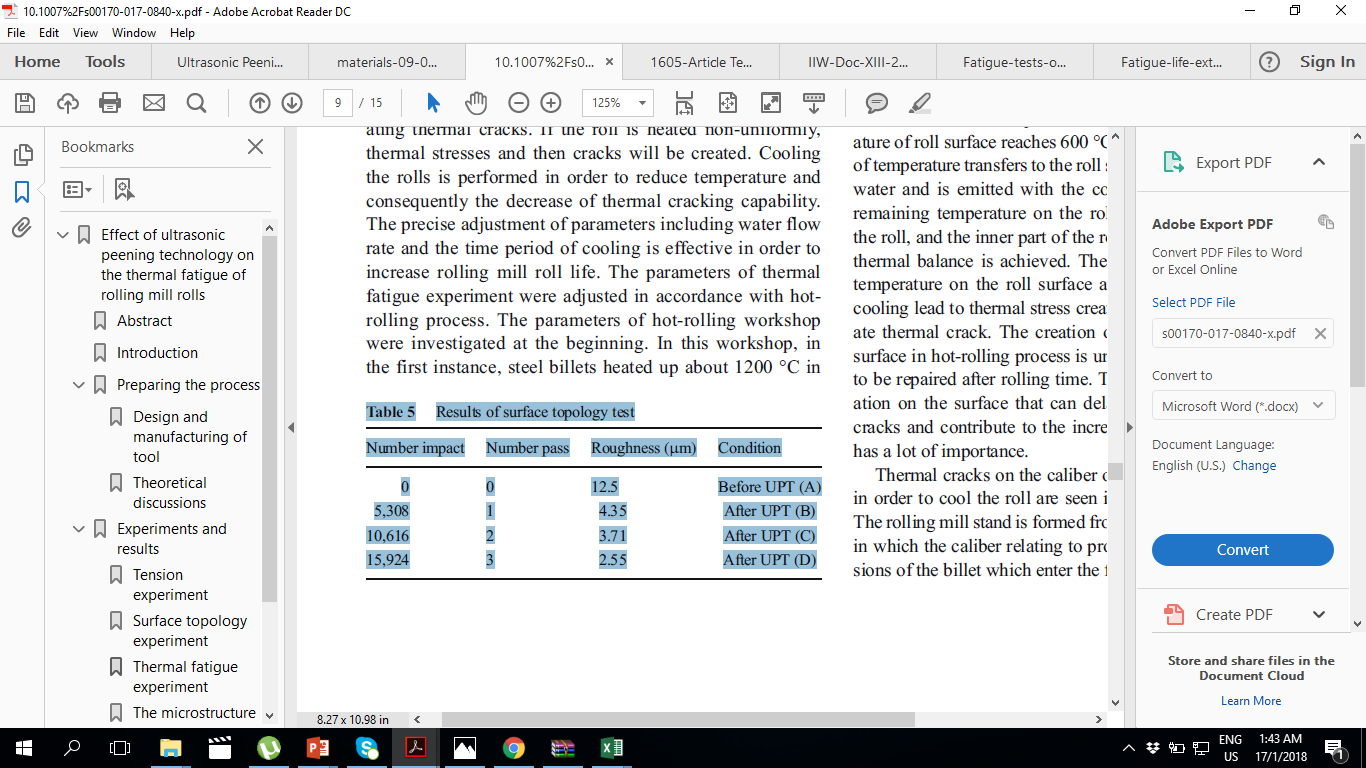 Alireza Abbasi 1 & Saeid Amini 1 & Ghanbar Ali Sheikhzadeh1
“Effect of ultrasonic peening technology on the thermal fatigue
of rolling mill rolls” International Journal of Manufacturing Technology
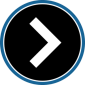 Improved Fatigue strength of Welded joint
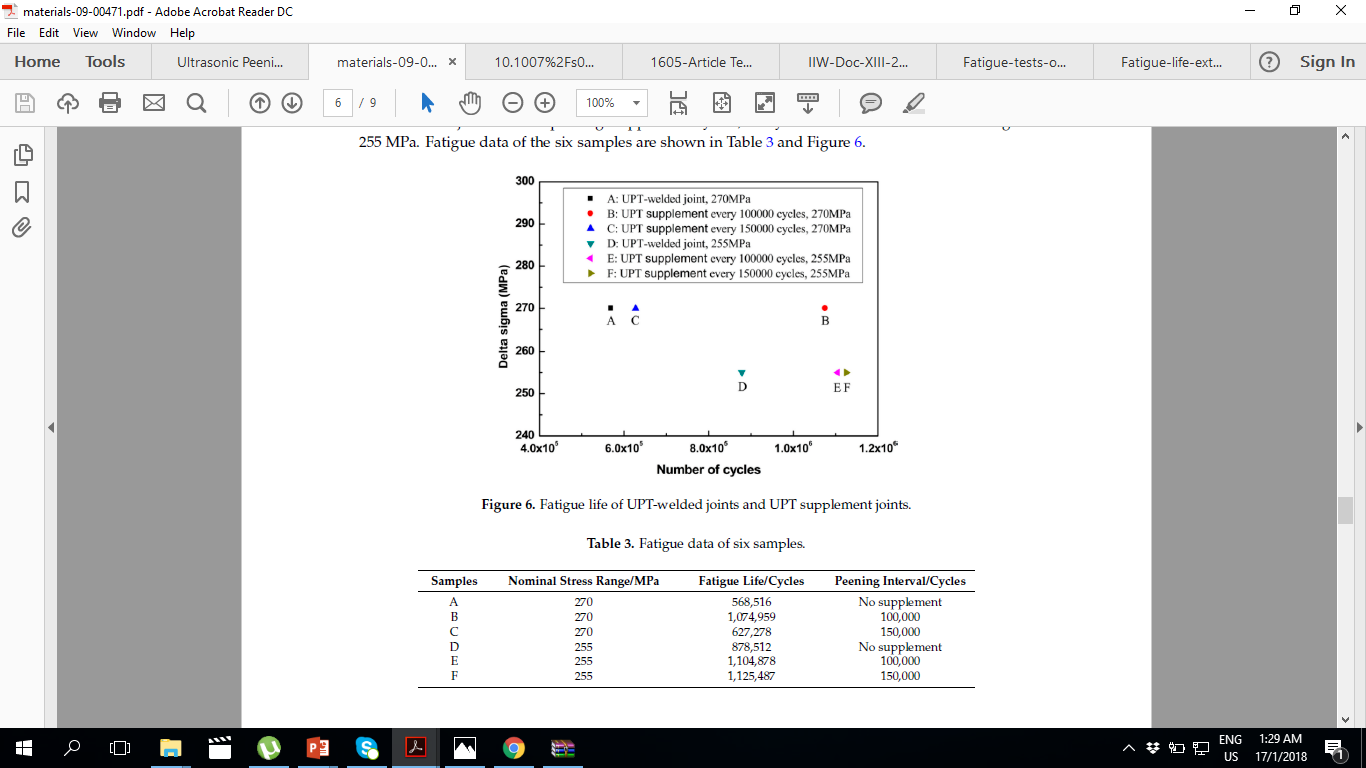 Xiaohui Zhao 1, Mingyi Wang 1, Zhiqiang Zhang 1,* and Yu Liu 2 “The Effect of Ultrasonic Peening Treatment on Fatigue
Performance of Welded Joints” MDPI Journal 2016
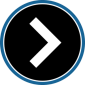 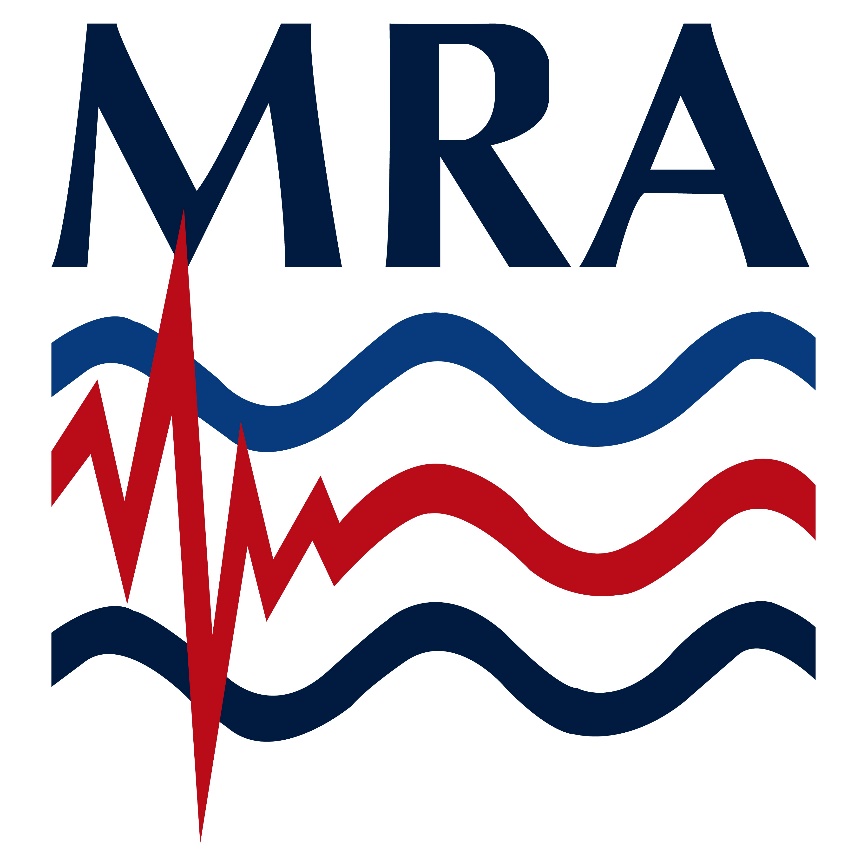 Provides various solutions of asset integrity assessment 
utilising the capability of latest NDE technology and current inspection approach in obtaining the data gathering for integrity assessment purposes.